Dott.ssa Barbara Rossetti
UOC Malattie Infettive
AOU Senese
Virological and immunological efficacy of regimen including MVC
Background
Dual therapy including maraviroc in virologically suppressed patients and in naive patients were associated with good tolerability but was virologically inferior to 3-drug ART
GUSTA, MARCH, MODERN

Concordance between coreceptor tropism predicted through V3-loop DNA sequence and RNA sequence of HIV-1 gp120 to predict virological response to CCR5 antagonists
	Meini 2013, Svicher 2013, Ferrer P 2013

Impact on T cell activation?
Vitiello 2012, Asmuth 2012, Taiwo 2013, Nozza 2015
Objectives
To evaluate virological and immunological response in a population of treatment-experienced patients with HIV-1 RNA <50 cps/ml switched to maraviroc including regimen

To identify determinants of virological response
Methods
Treatments in ARCA including maraviroc, with any other drug (2009-2015)
HIV-1 RNA <50 copies/ml 
Baseline HIV-1 RNA  available <12 weeks
Univariable and multivariable logistic and linear regression to evaluate the determinants of virological response
Paired sample T-test for CD4 gain at 24, 48 and 96 weeks
Data source(n=191)
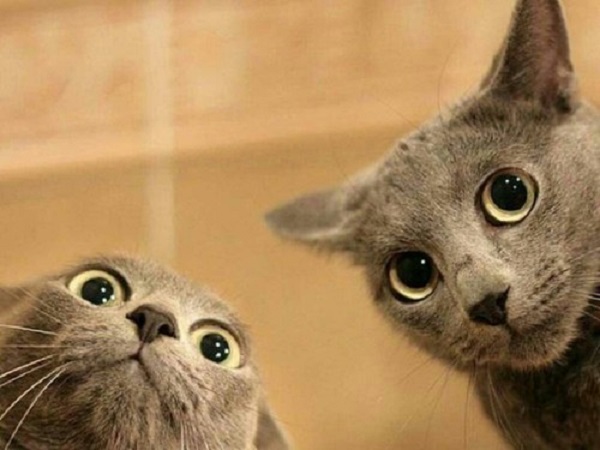 Data legend
Characteristics of the patients at baseline (n=185 treatments from 152 patients)
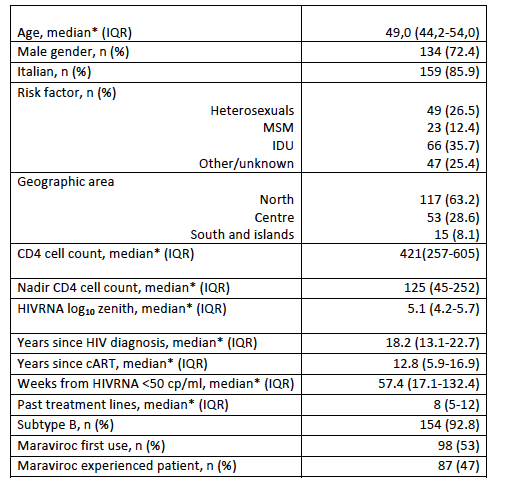 Values ​​are expressed as n (%) except for the * median (IQR)
Reasons for switching to MVC including regimen (n=185)
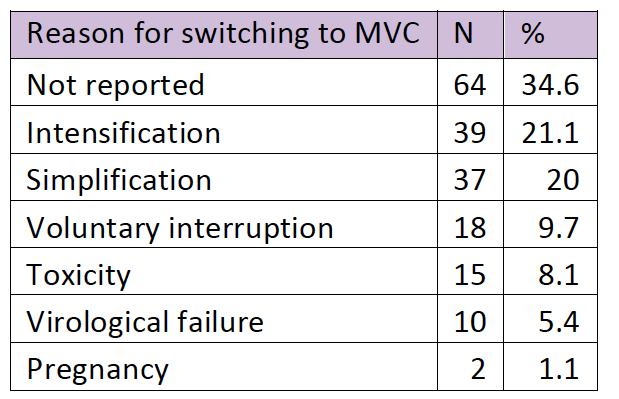 ART drug
Previous drug class used
Concomitant drug
GSS score (Rega)
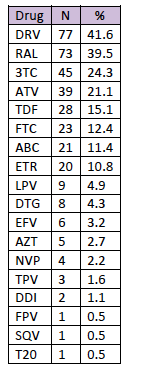 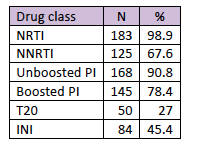 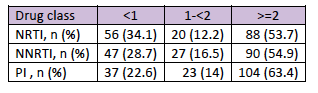 74 (40%) patients were on dual therapy, of which more frequent regimen were DRV/r+MVC was 29 (39%)
Concomitant drug class
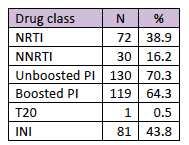 Viral tropism available <12 week  in 128/185 (69%), of which 114 (89%) were R5 with at least 1 between geno2pheno or phenotypic test
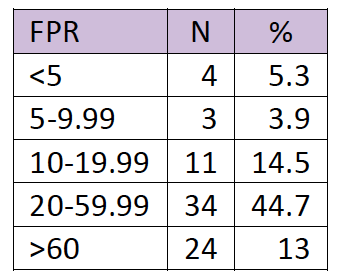 76 geno2pheno test 
 50 on HIV-1 RNA 
26 on HIV-1 DNA
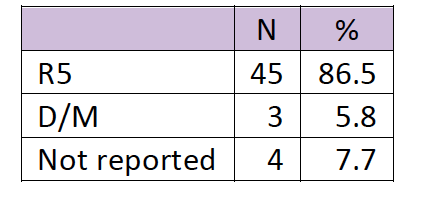 52 phenotypic test on HIV-1 RNA
Major resistance mutation by IAS 2015
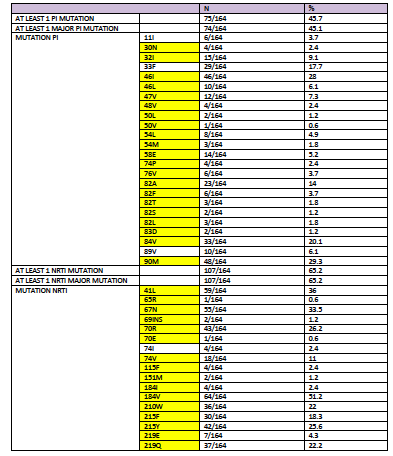 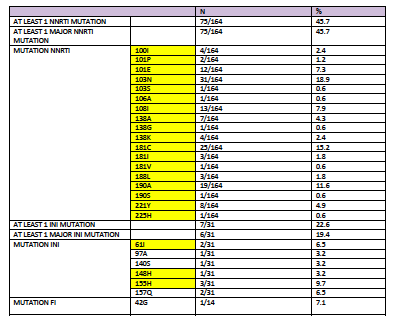 Note: in yellow major mutation by IAS list 2015
At the time of this query, 91 (49.2%) treatments were still ongoing
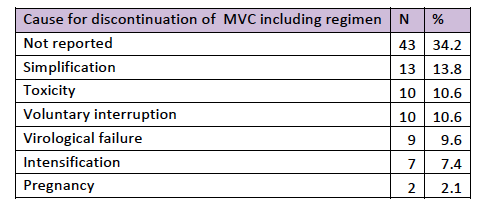 Virological response to MVC including regimen
Predictors of virological response to MVC including regimen at 24 weeks
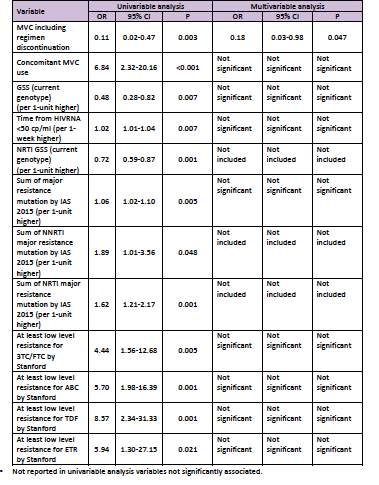 Predictors of virological response to MVC including regimen at 48 weeks
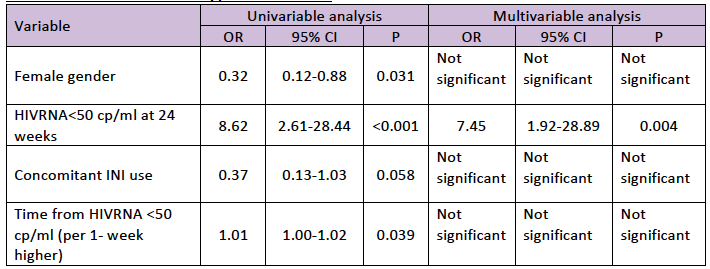 *Not reported in univariable analysis variables not significantly associated.
Predictors of virological response to MVC including regimen at 96 weeks
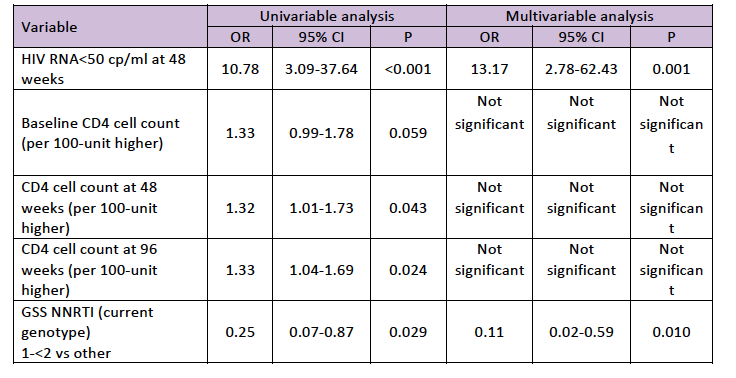 *Not reported in univariable analysis variables not significantly associated
Immunological response
Conclusion
Intensification and simplification are the leading cause of switch to maraviroc including regimen after virosuppression
High rate of dual therapy including maraviroc
Good immunological restoration on treatment with maraviroc
Need of implementation recording data
Thank you for your attention